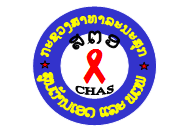 Progress report on DLI-K (HIV)
Health and Nutrition Service Access (HANSA)
(Center for HIV/AIDS and STI)
HIV/AIDS  strategy  to ending AIDS 2030
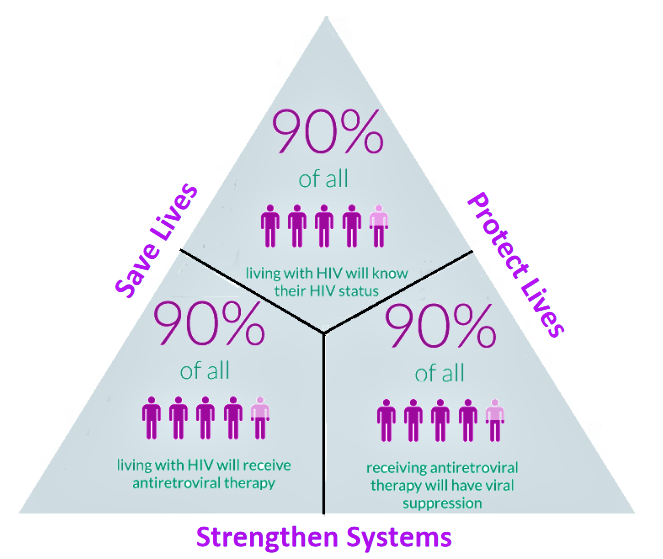 95%
95%
95%
3
1. Period of implementation on DLI K
2. Implementers DLI-K : CHAS, PCCAs, CHIAs and PEDA
[Speaker Notes: FSW: Consider 2 more provinces for FSW intervention such as LNT and XK
MSM]
FSW
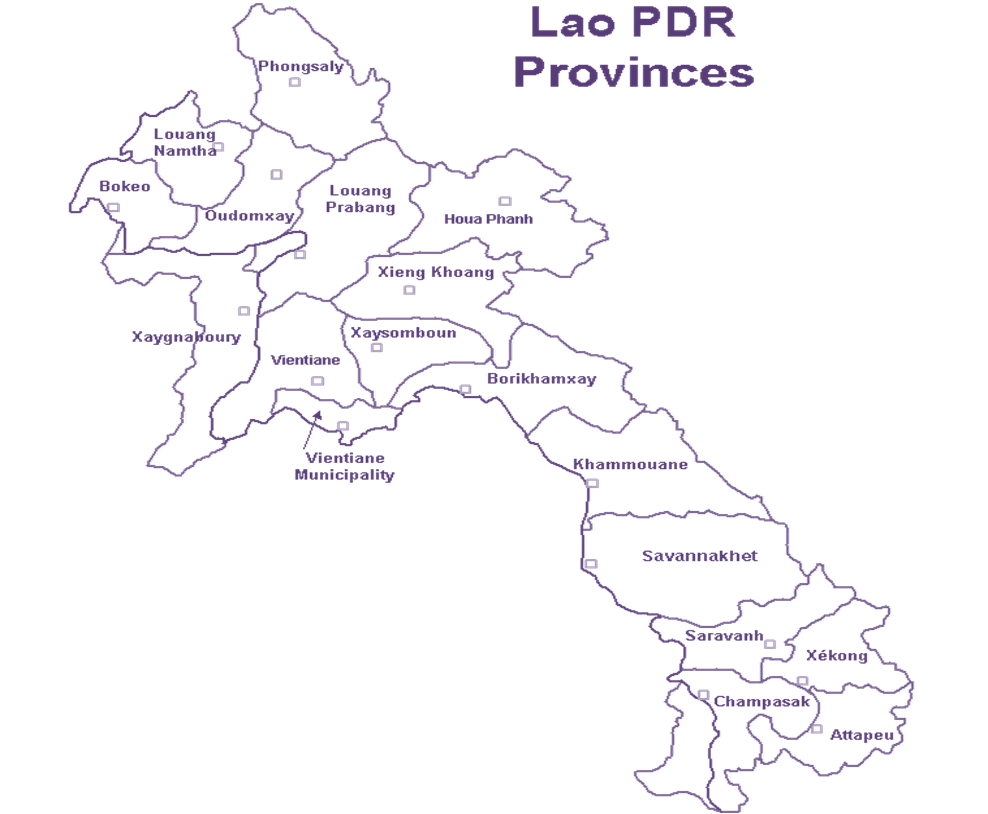 SVK (PCCA)
KaysonePhomvihan
Sayphouthong
Songkhone
Outhonphone
Atsaphangthong
Phin
Sepone
Champhone
PhalanXay
VTE PCCA
Chanthaboury
Sikhottabong
Sisattank
Hadsayphong
Saysettha
Saythany
Nasaythong
Pargnum
Sangthong
KM (PEDA)
Thakhek
Hinboun
Nongbok
Mahaxai
VTP (PEDA)
1.Keo Oudom
2.Phonhong
3.Vengvieng
4.Thoulakhom
5.Vengkham
CPS (PEDA)
Pakse
Phonthong
Bachieng
MSM
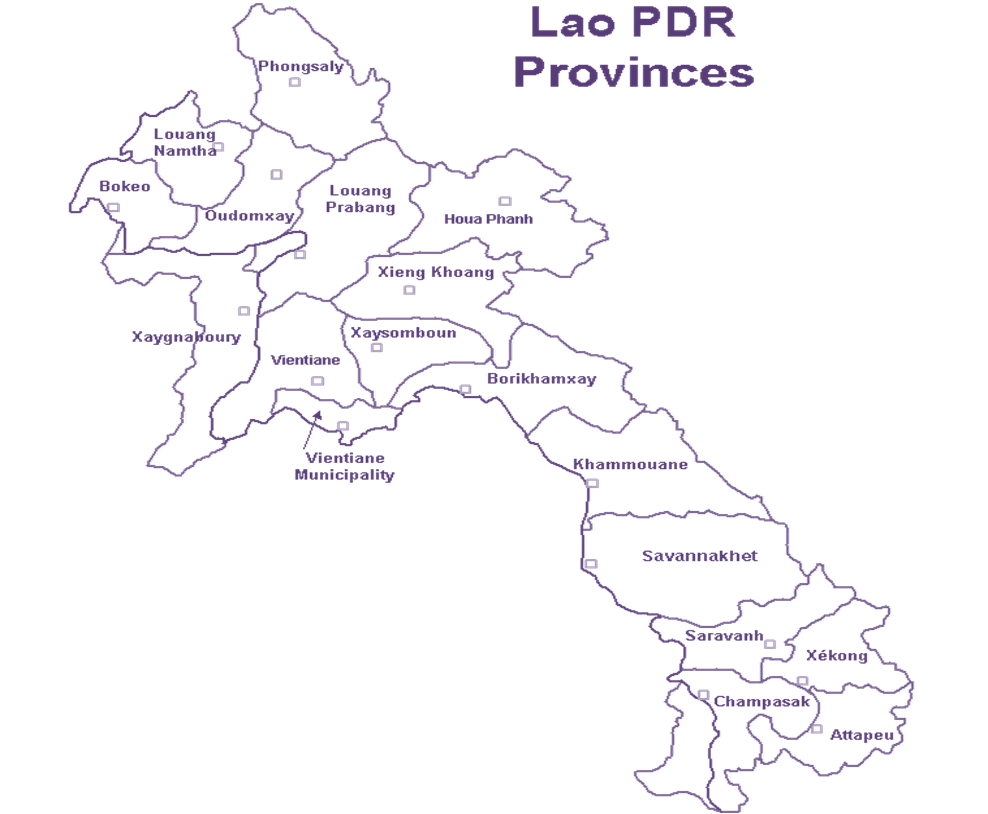 LPB (CHIas)
Luangphrabang
Chomphet
Xiengnguen
BKX (PCCA)
Pakson
Thaphabath
Pakkading
Borikham 
Khamkerth
SBL (CHIas)
Sayya
Paklay
KM (CHIas)
Thakhek
Nongbok
Mahaxai
Hinboun
Saybangfay
VTP (CHIas)
Phonhong
Keooudom
Toulakhom
Vengvieng
Vengkham
4. Health facilities provide services on ARV drugs for PLHIV
ARV & POC
[Speaker Notes: FSW: Consider 2 more provinces for FSW intervention such as LNT and XK
MSM]
Progress report on DLI K Y2
Progress-DLI K Y2:

DLIK-A: Increasing  2%  of  FSW  received an HIV test in the past twelve (12) months and know their results
Target Y2= 8,336
[Speaker Notes: # Data export on 13/6/2022]
Progress-DLI K Y2: 

DLIK-B: Increasing  6% of MSM who received an HIV test in the past twelve (12) months and know their results
Target Y2= 2,198
Y2=2,198
[Speaker Notes: # Data export on 13/6/2022]
Progress-DLI K Y2:       DLIK-(C) increase + 4%  of  Number HIV positive cases currently on treatment
[Speaker Notes: Data is not complete # Data export on 13/6/2022]
Challenges & Solutions Y2
Challenges
Corona virus 19(COVID-1) pandemic since 1 April 2020 the country was lock down, it have been harder to reach the target group  (Key population FSW and MSM) . 

The approved budgets have been delayed, the access and referral the target groups has decreased.

The health facilitators infected coronavirus, it have impacted to the data entry to DHIS2 software has been delayed.

The incomplete DHIS2 database has impacted for data entry and the consistency of reporting.

Reaching target groups (key population FSW and MSM) has not achieved to the national strategic target (92% by 2022).
Solutions
Strengthening the closed coordination, collaboration and plan due to Covid-19 situation among CHAS, PCCAs/DCCAs, PE and CSOs to fit the real time situation.
Review the hotspots area to ensure the access and services for target groups .
Raising Awareness on HIV/AIDS and STI by using social media.
Increase advertising in various forms and frequency of community testing (Peer testing/mobile testing) in hotspots area included the referral to HIV services.
PE capacity building in reaching, testing and referrals to care.
Perform the COVID-19 prevention measures during the implementation activities.
    Continue the ARV drug delivery for PLHIV during the COVID-19 pandemic.
   Closely monitoring activities and ensuring data entry through DHIS2 system.
   Improve and strengthen the data entry, timely and accuracy through DHIS2 system,   
        closely and regular monitoring the quality of data from DHIS2 reporting.
10.   Continue working and collaboration with Department of Planning and Finance to   
        improve the database and reporting from DHIS2 platform.
11.  Organize lesson learned meeting and regular field supervision
Estimate target Y3 for FSW,MSM and ARV Treatment in DLI K
Indicators of  DLI-K Y3
Indicator DLI K - (a1) Percentage of  FSW received an HIV test in the past twelve (12) months and know their results
Indicator DLI-K (a2): Percentage of  MSM received an HIV test in the past twelve (12) months and know their results
Indicator DLI-K (b):   Number of HIV positive cases currently on treatment
DLIK-A:	Percentage of  FSW received an HIV test in the past 			twelve (12) months and know their results (Y3)
DLIK-B:	Percentage of  MSM received an HIV test in the past 		twelve (12) months and know their results (Y3)
Roadmap
The main activities as the following:
Outreach activities and HIV testing among FSW and MSM as a daily basic         
       (Facility testing, Community testing and self testing).
Prevention, Mobile testing and campaign activities.
Refresh IEC and skill training for outreach activities ;
Raising Awareness on HIV/AIDS and STI by using social media.
Quality improvement on treatment, referring and monitoring for the PLHIV access and retention in care.
Support equipment  to prevention Covid-19.
PCCAs/DCCAs/CSOs supervision and monitoring by coaching on sites.
Monthly meeting for sharing the lessons learn and planning;
FSW target breakdown for Y3
MSM target breakdown for Y3
Target  Y3:  DLIK-(C) Increase 5% of Number HIV positive cases currently on treatment
Review the needs to reprogram for C19 RM funds HIV program
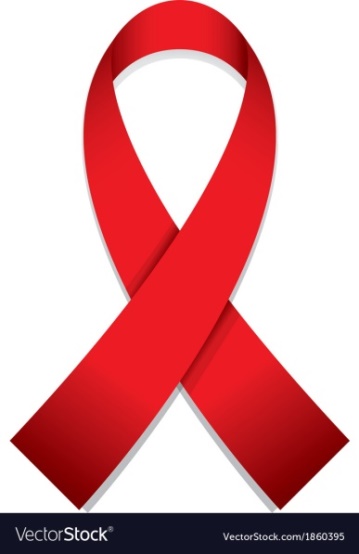 Overview of C19RM funding for HIV program
Implementation Period 3 years :     1 January 2021 - 31 December 2023
Activities and Budget 3 years:                   597.283 USD
Main Focus of C19RM Funding:       Mitigation of Covid19 risks for the HIV programs
The Signed contract between DPC/NPOC/PR and CHAS to Implementation Project:  1st October 2021 
Completed open bank account for COVID-19 funding 2021.
Recruited  Project coordinator and Finance officer .
Overview of C19RM funding approved for HIV program
Remark:   CHAS does not have any procurement of health product in this grant
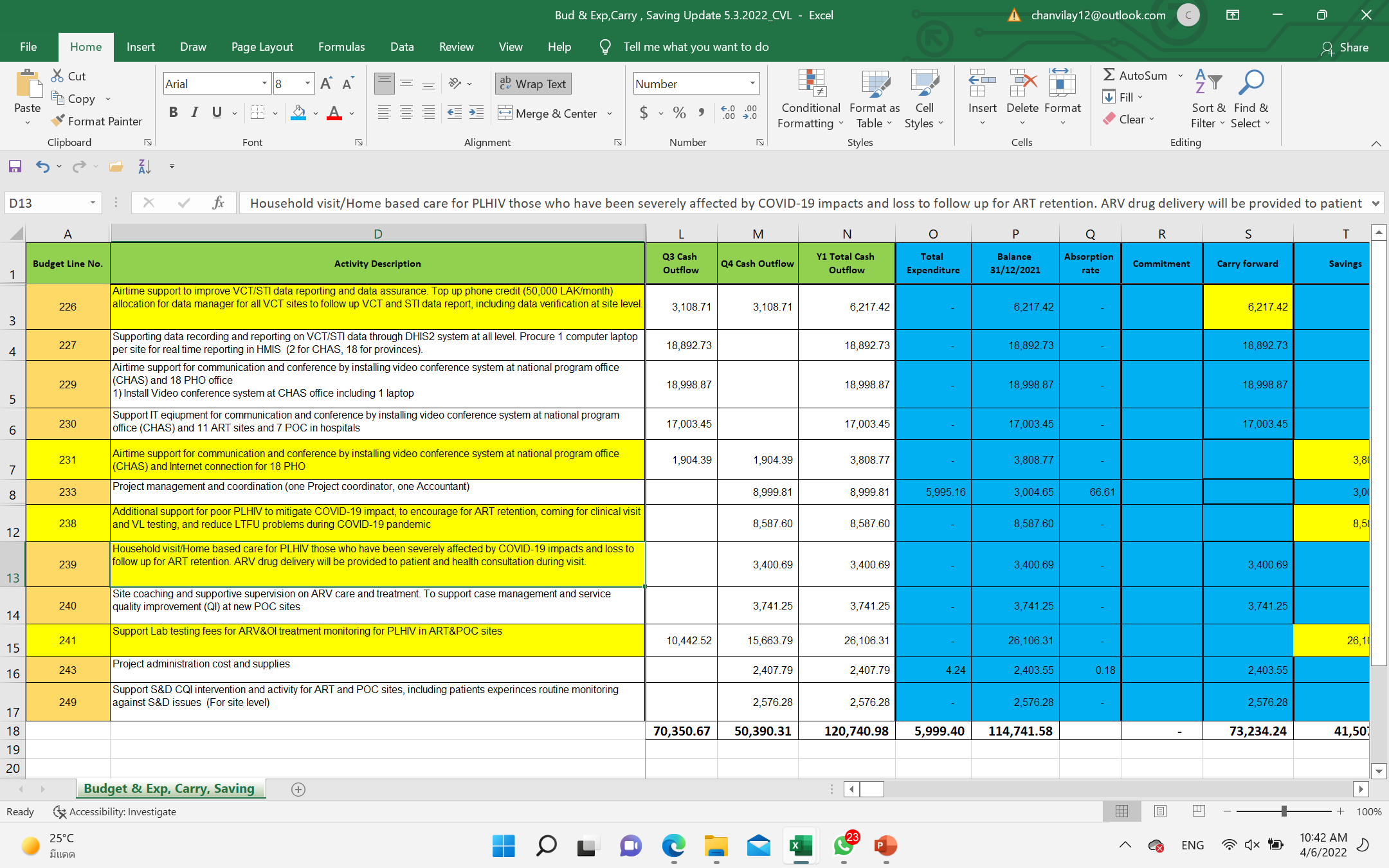 12 activities under C19 RM  Y1/2021
  120, 141 $
Budget amount 54, 895.05$ in line 227, 229, 230 is kept with PR account for procurement, and those activities are now in process.
CHAS received budget for year 1 on 28 December 2021 with total amount 65,846$ for implementing 9 activities which is impossible to utilize as planned.
Reprogramming budget (from saving) in 2022-2023
Budget saving for Y1 excluded 3 budget lines for IT procurement # 54,895 $ which was transferred to CHAS in May 2022, and these budget are carry over to Q6/2022
Prioritized Reprogramming Activities in 2022-2023
Scale up Point of Care (POC) sites in 2 provinces (PSL+XSB) and 4 central hospitals (MNCH, Children, 103, 5 Mesa)
Improve data management for CSOs partners – develop SOP/Guidance and Training workshop
Strengthening/Creating mechanism for PLHIV and KPs to access national health insurance through discussion and consultation workshop, develop SOP or guidance for PEs education.
Public awareness raising through printing communication materials, special events, Radio advertisement, social media…
Enhance S&D reduction activities into on-going QI efforts
(e.g. develop Training curriculum, TOT workshop,
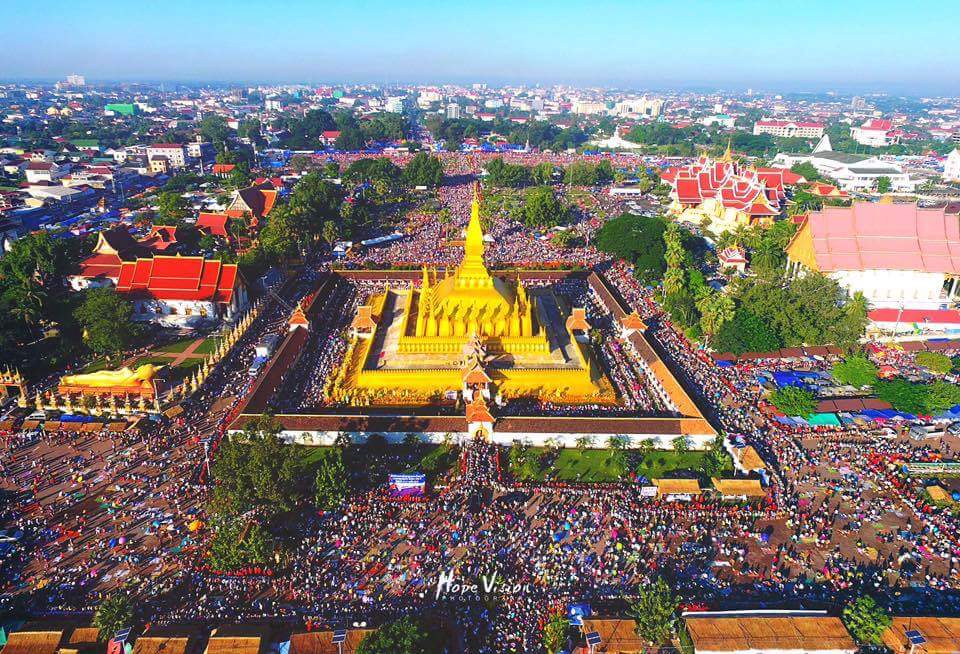 ຂໍ​ຂອບ​ໃຈ